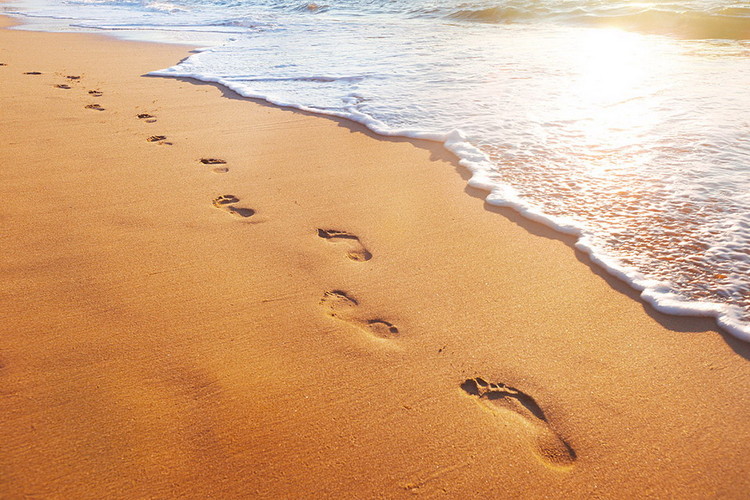 A Series of Lessons… LOOKING TO JESUS AS OUR EXAMPLELesson 1 – Love & Compassion
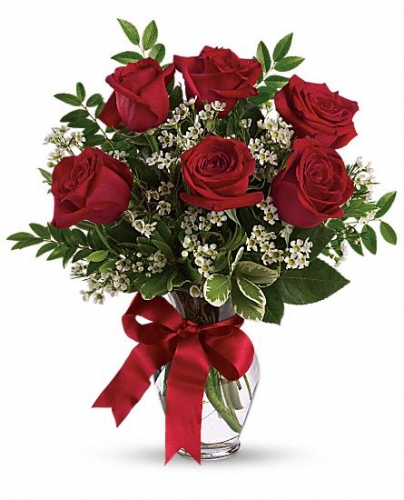 What is Love?
What is Compassion?
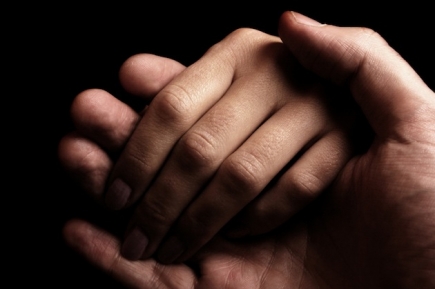 What is Compassion?
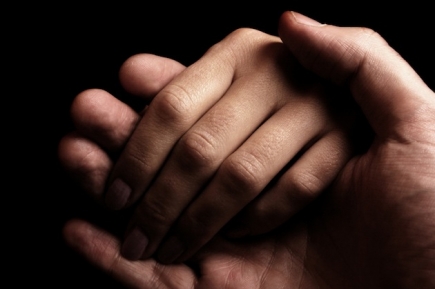 Pity for the suffering or distressed of another, with the desire to help or spare
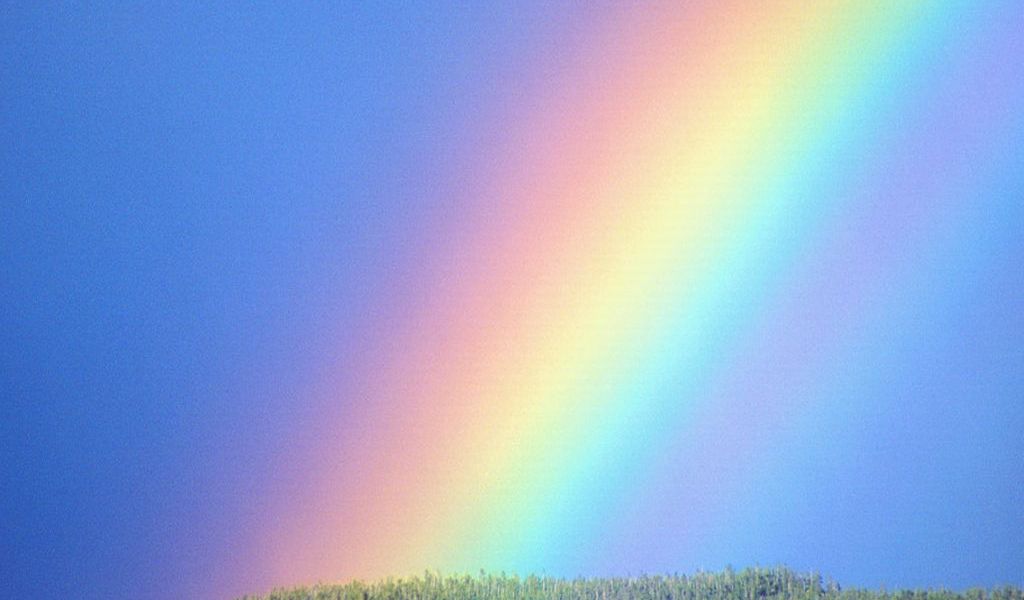 True Love is Active Goodwill
“For God so loved the world that He gave His only begotten Son, that whoever believes in Him should not perish but have everlasting life.”

John 3:16
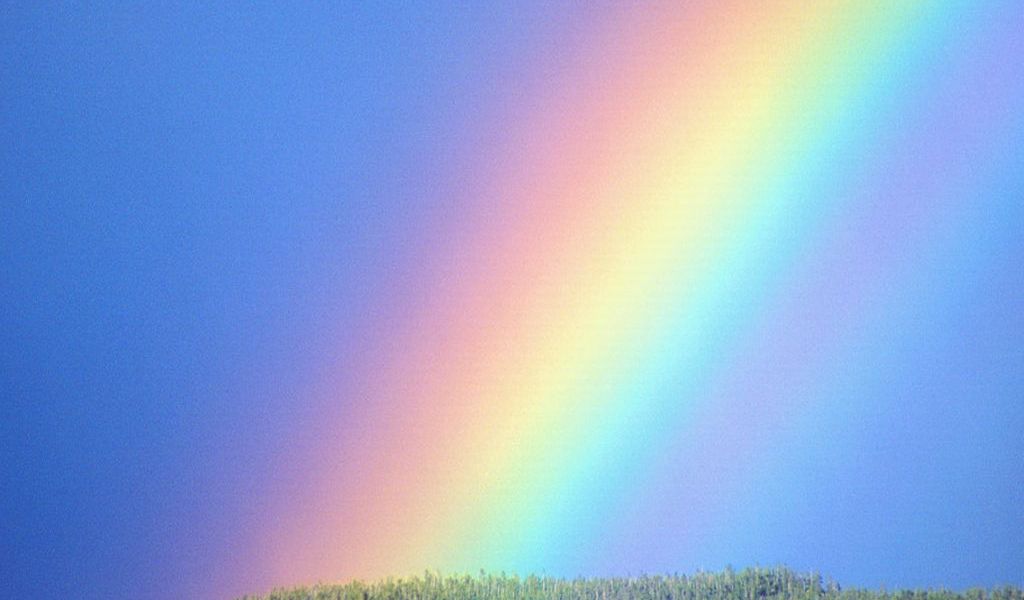 True Love is Active Goodwill
“In this is love, not that we loved God, but that He loved us and sent His Son to be the propitiation for our sins. Beloved, if God so loved us, we also ought to love one another.”

1 John 4:10-11
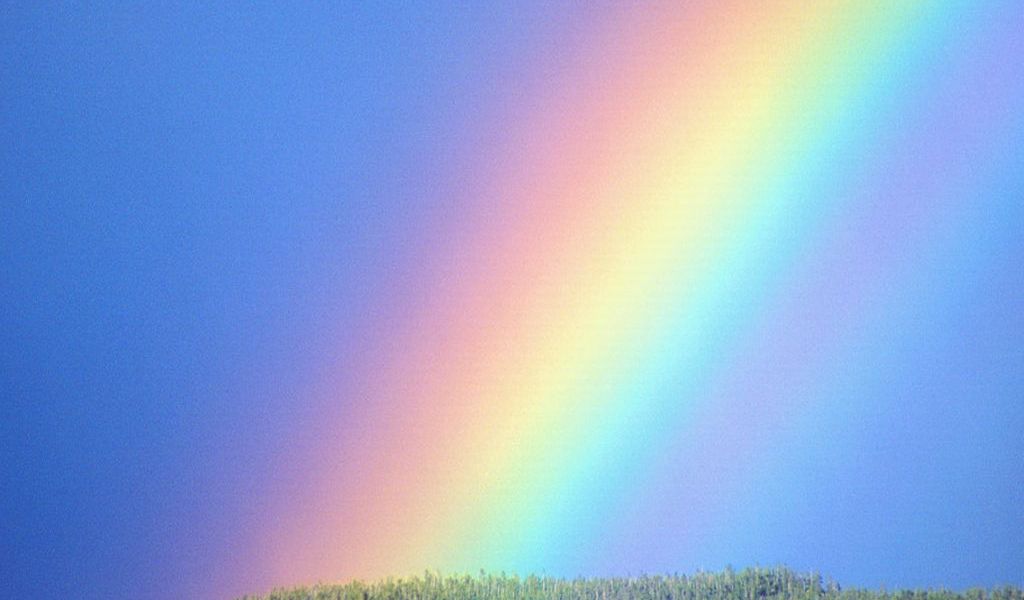 True Love is Active Goodwill
“By this we know love, because He laid down His life for us. And we also ought to lay down our lives for the brethren.”

1 John 3:16
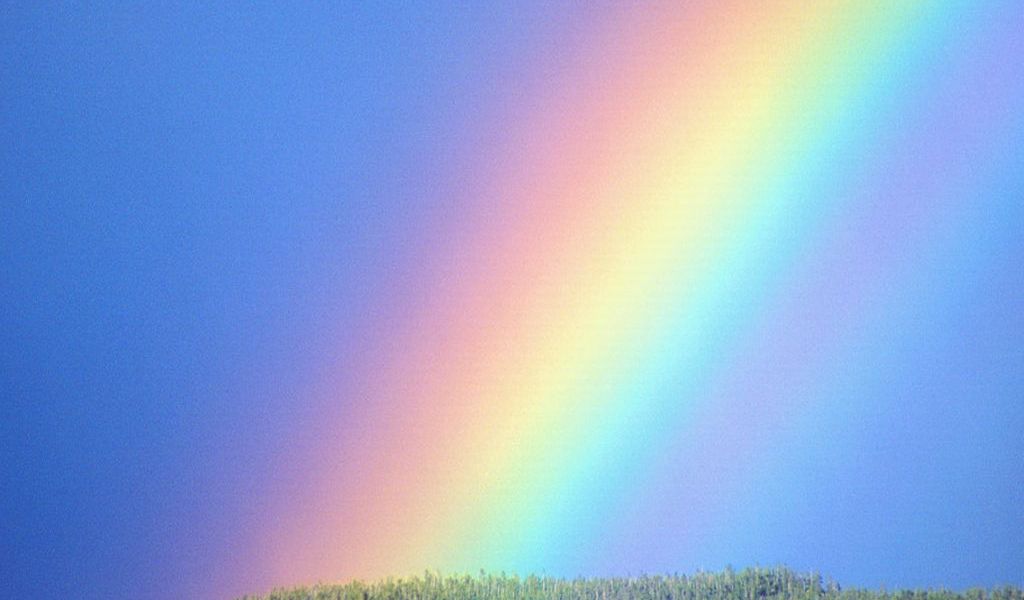 True Love is Active Goodwill
“But whoever has this world's goods, and sees his brother in need, and shuts up his heart from him, how does the love of God abide in him?”

1 John 3:17
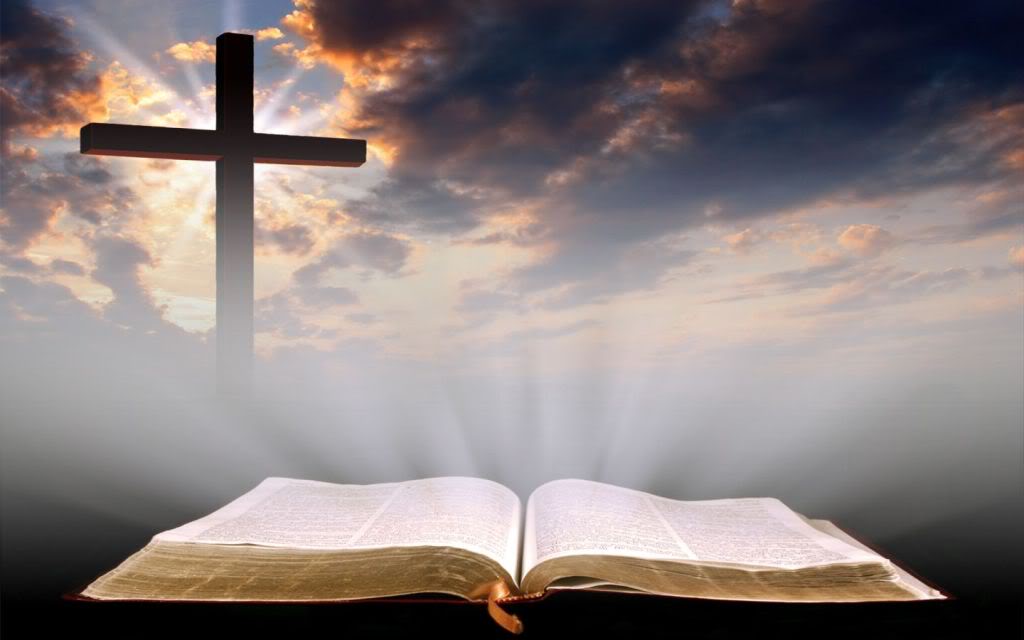 Jesus tells us Who to Love
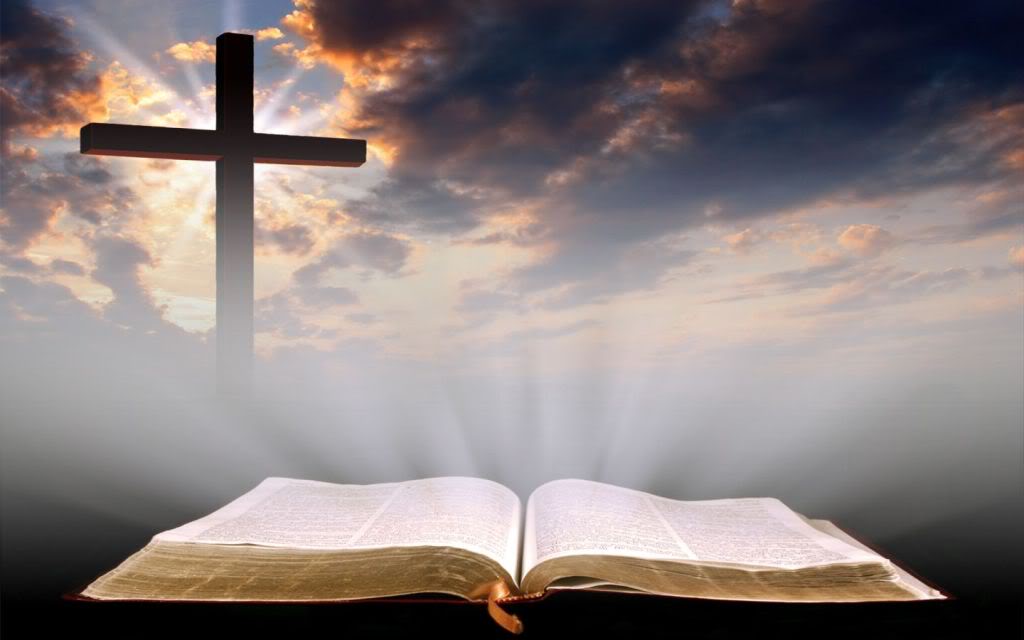 God
Our Fellow Man
Ourselves
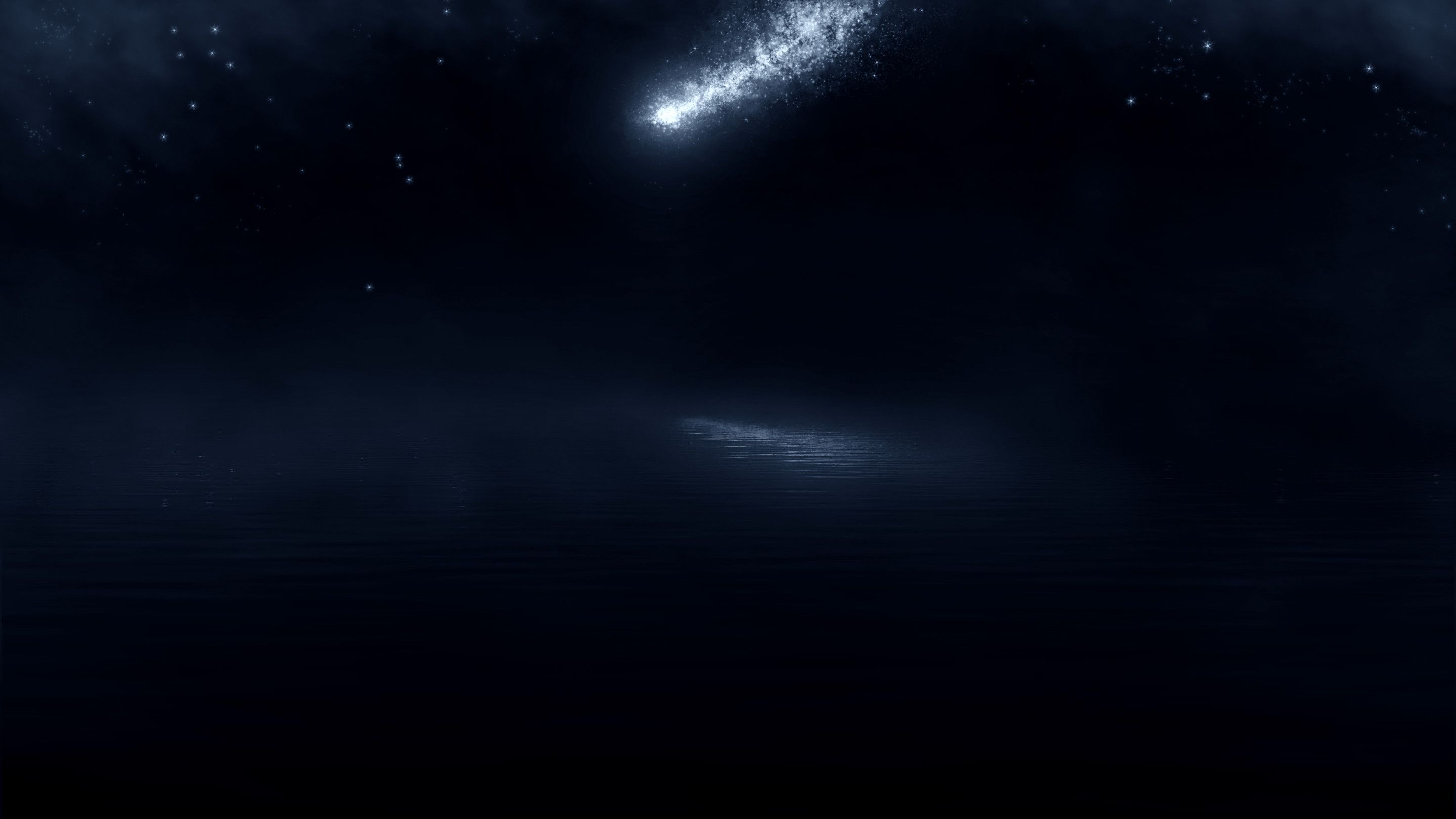 God – The Object of Our Supreme Love
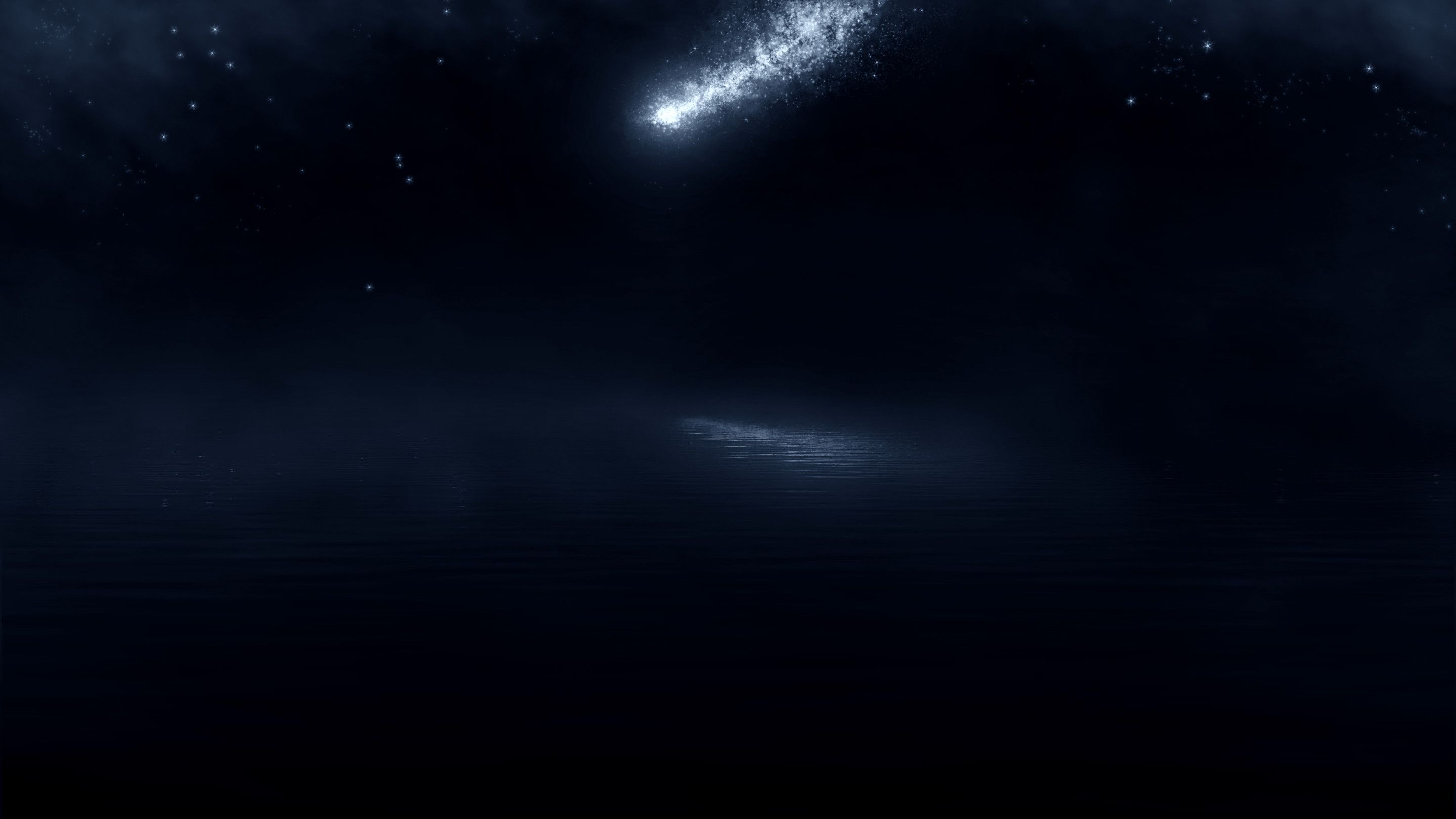 God – The Object of Our Supreme Love
“If anyone comes to Me and does not hate his father and mother, wife and children, brothers and sisters, yes, and his own life also, he cannot be My disciple.”

Luke 14:26
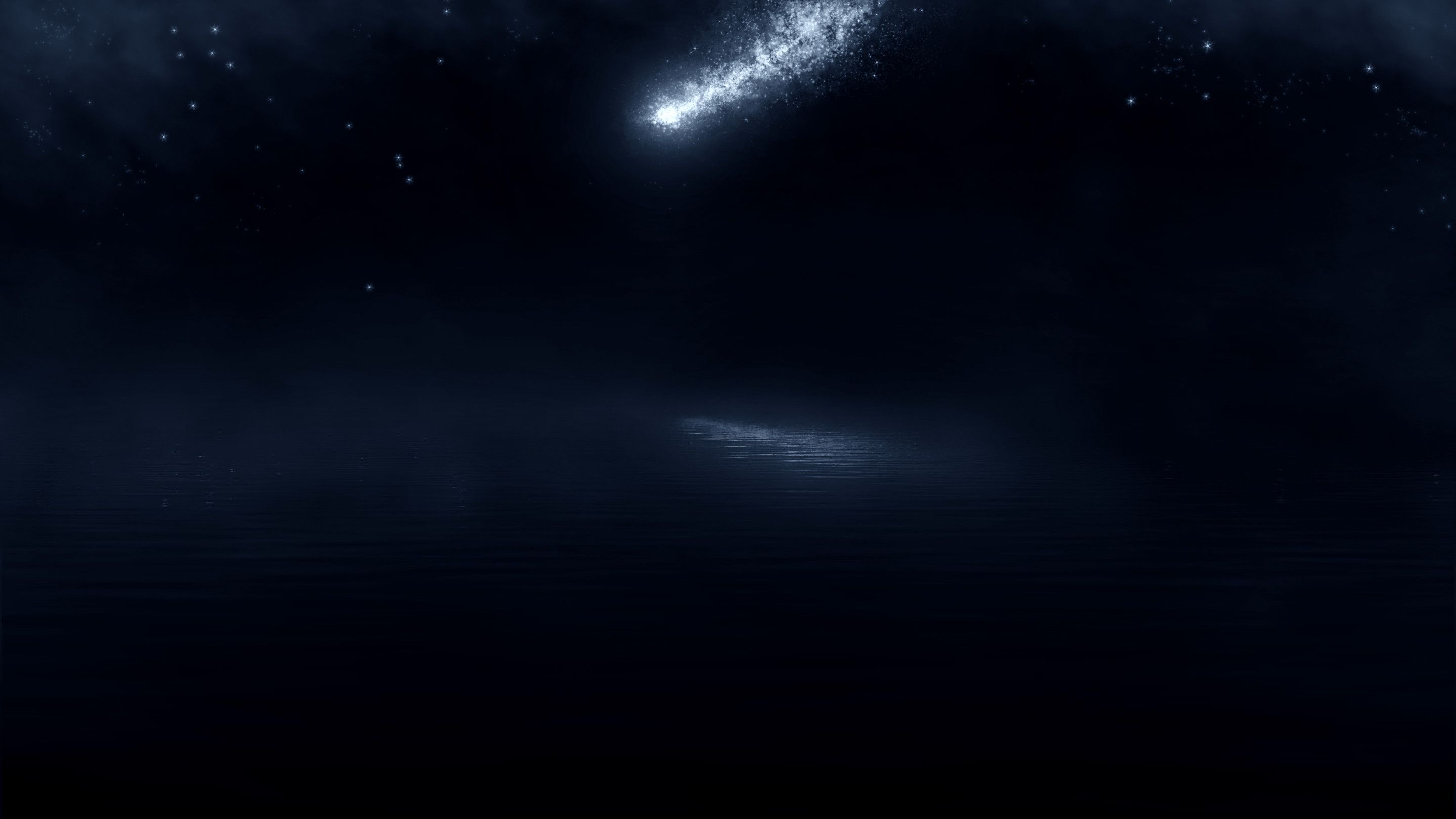 God – The Object of Our Supreme Love
“But seek first the kingdom of God and His righteousness, and all these things shall be added to you.”

Matthew 6:33
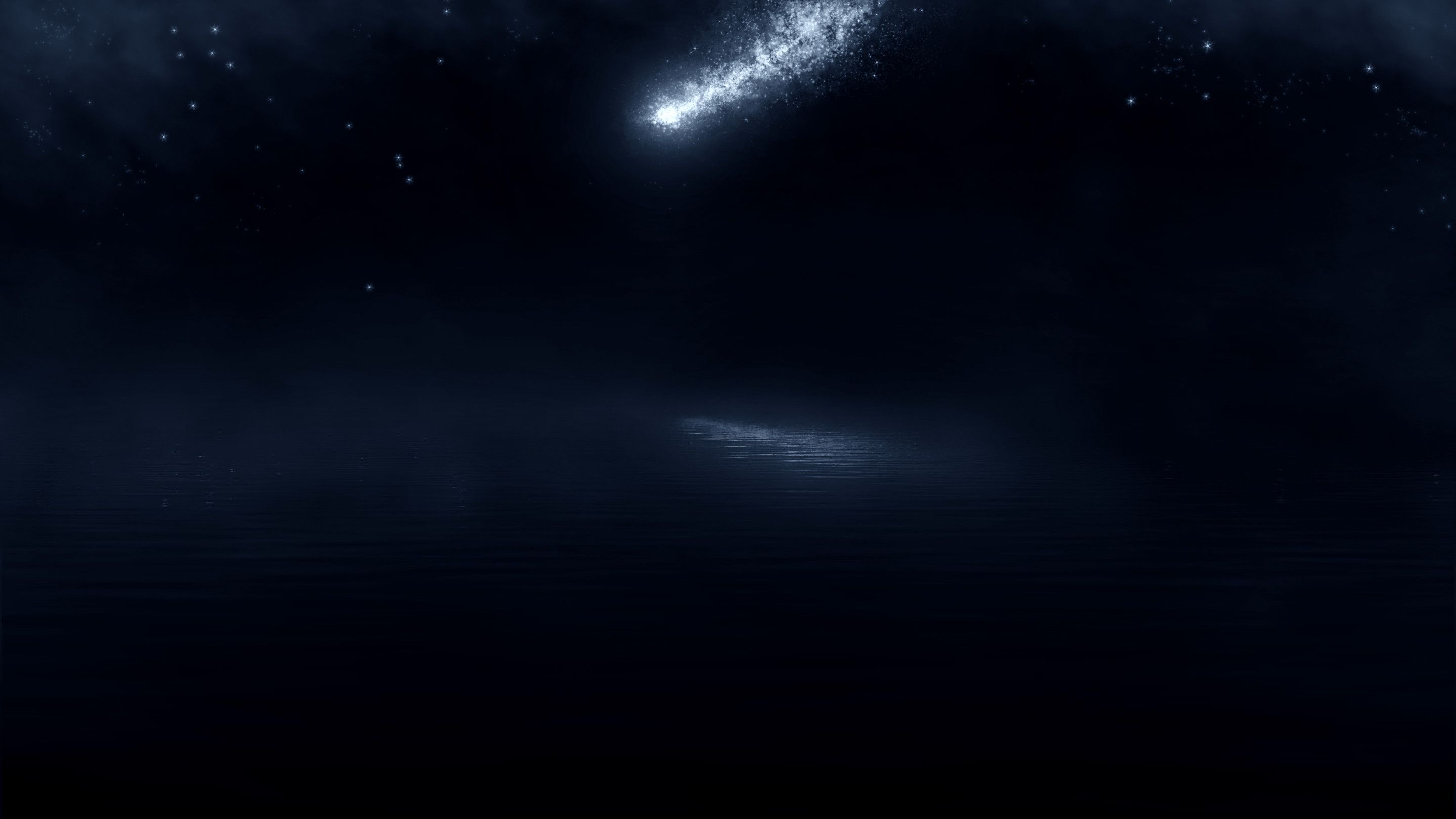 God – The Object of Our Supreme Love
“By this we know that we love the children of God, when we love God and keep His commandments. For this is the love of God, that we keep His commandments. And His commandments are not burdensome.”

1 John 5:2-3
Loving Our Neighbors                            The Second Object of Our Love
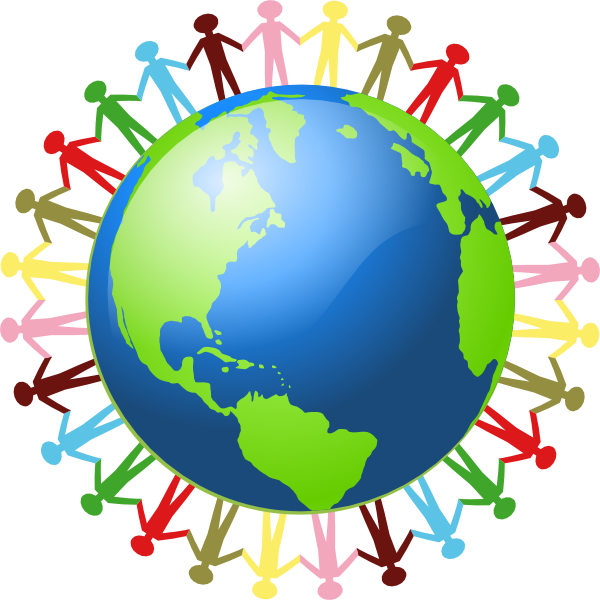 Loving Our Neighbors                            The Second Object of Our Love
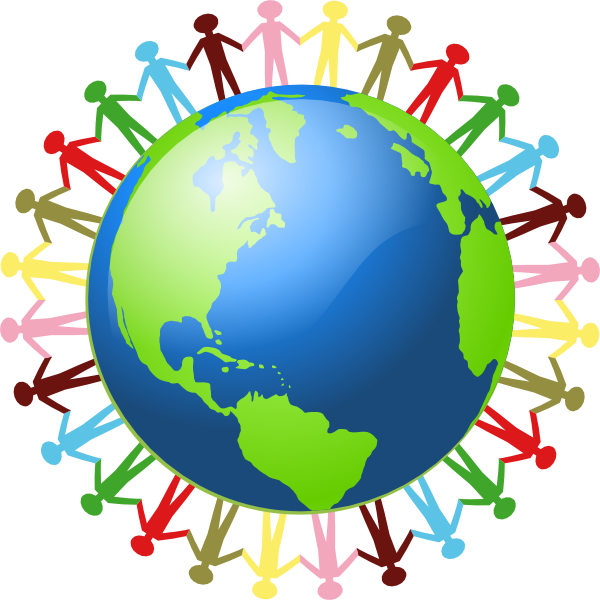 “By this all will know that you are My disciples, if you have love for one another.”

John 13:35
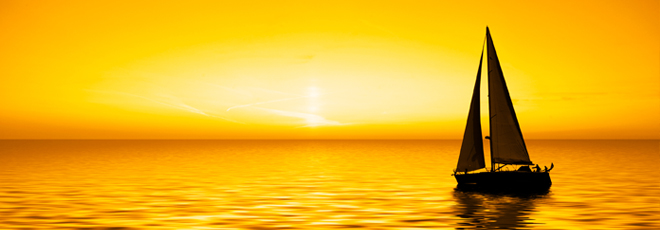 Loving Self -                            The Final Object of Our Love
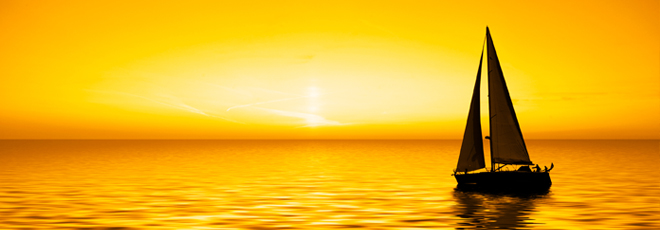 Loving Self -                            The Final Object of Our Love
“…You shall love your neighbor     as yourself.”

Matthew 22:39
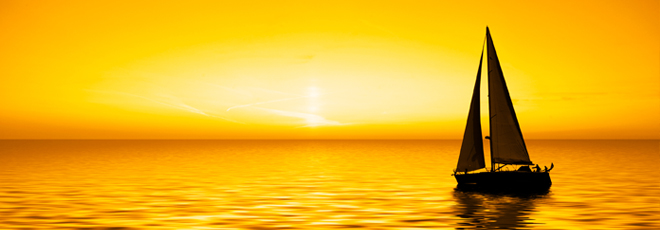 Loving Self -                            The Final Object of Our Love
“So husbands ought to love their own wives as their own bodies; he who loves his wife loves himself.”

Ephesians 5:28
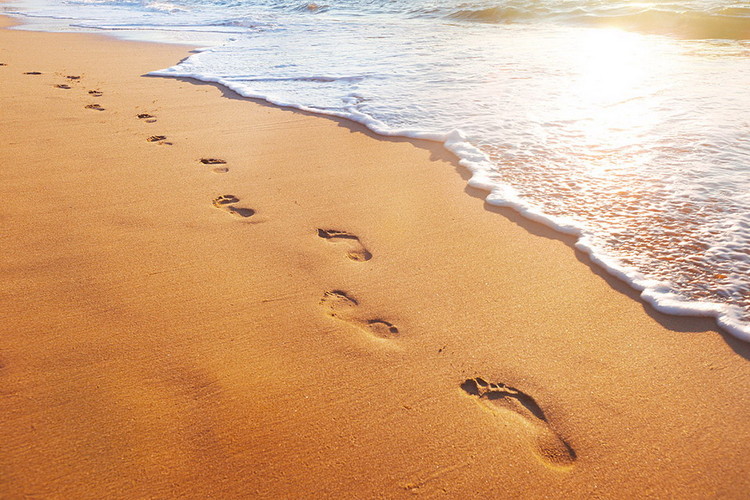 A Series of Lessons… LOOKING TO JESUS AS OUR EXAMPLELesson 1 – Love & Compassion
A Series of Lessons… 
LOOKING TO JESUS AS OUR EXAMPLELesson 1 – Love & Compassion